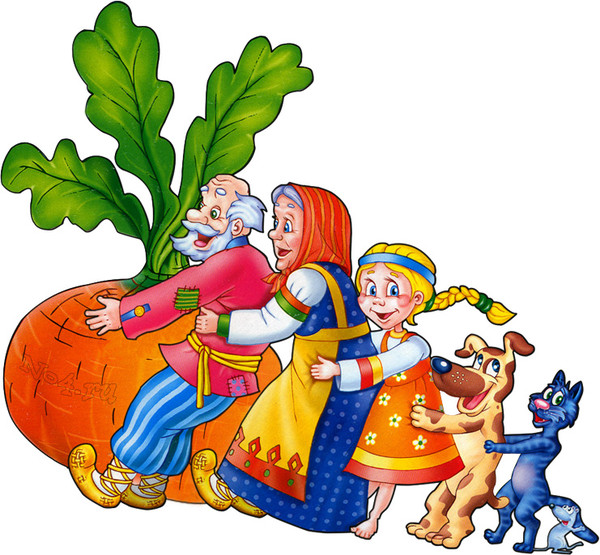 2
7
4
6
1
8
5
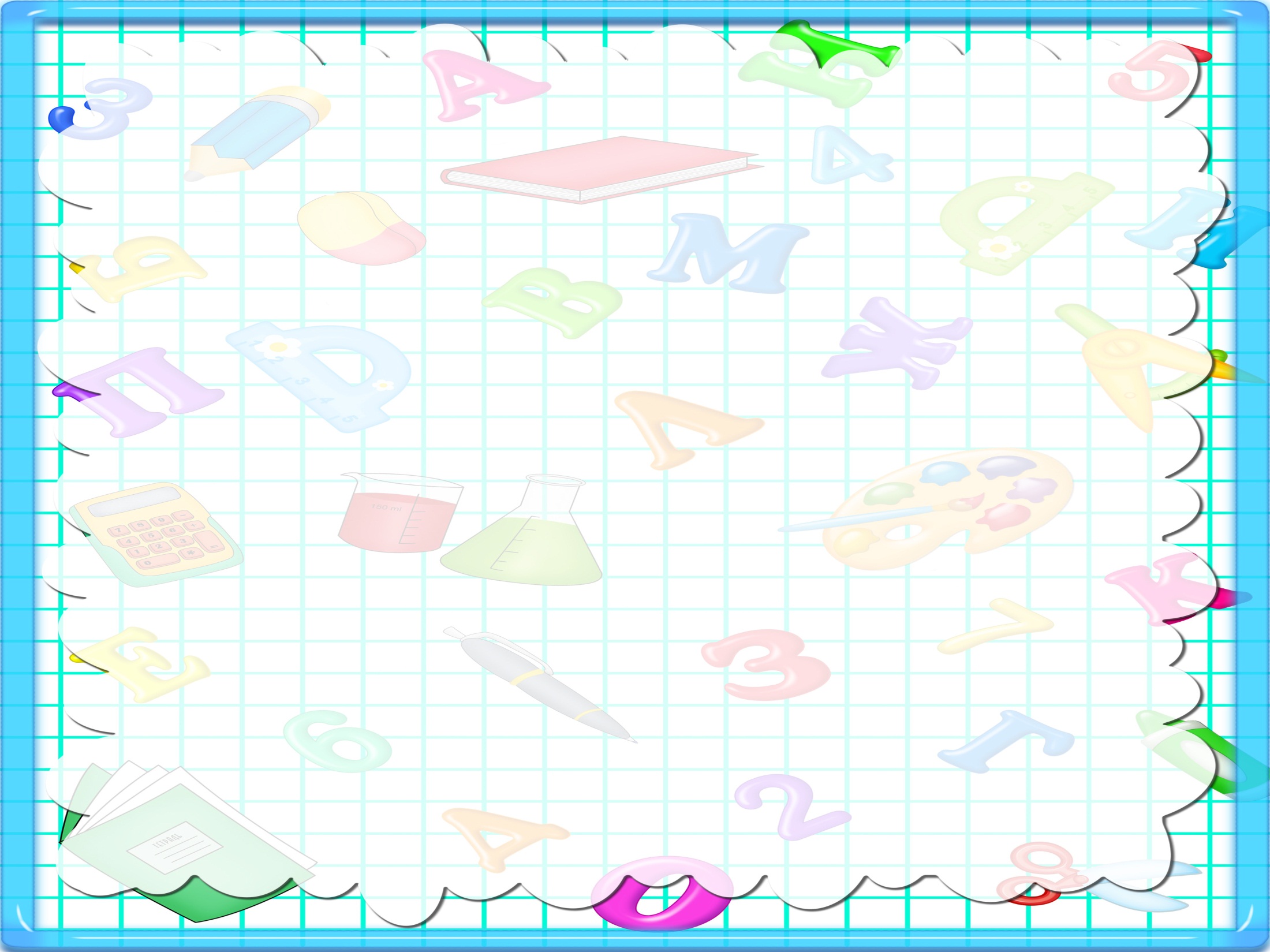 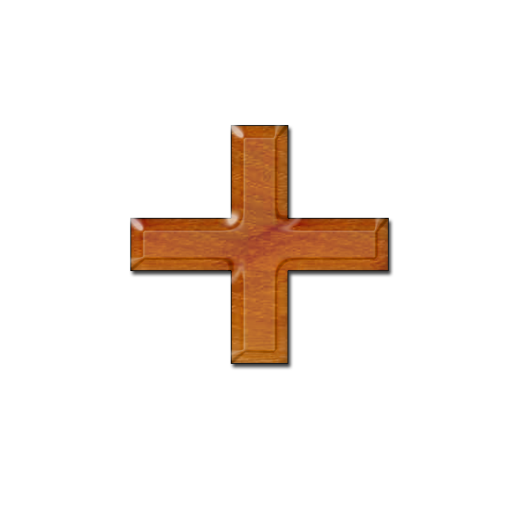 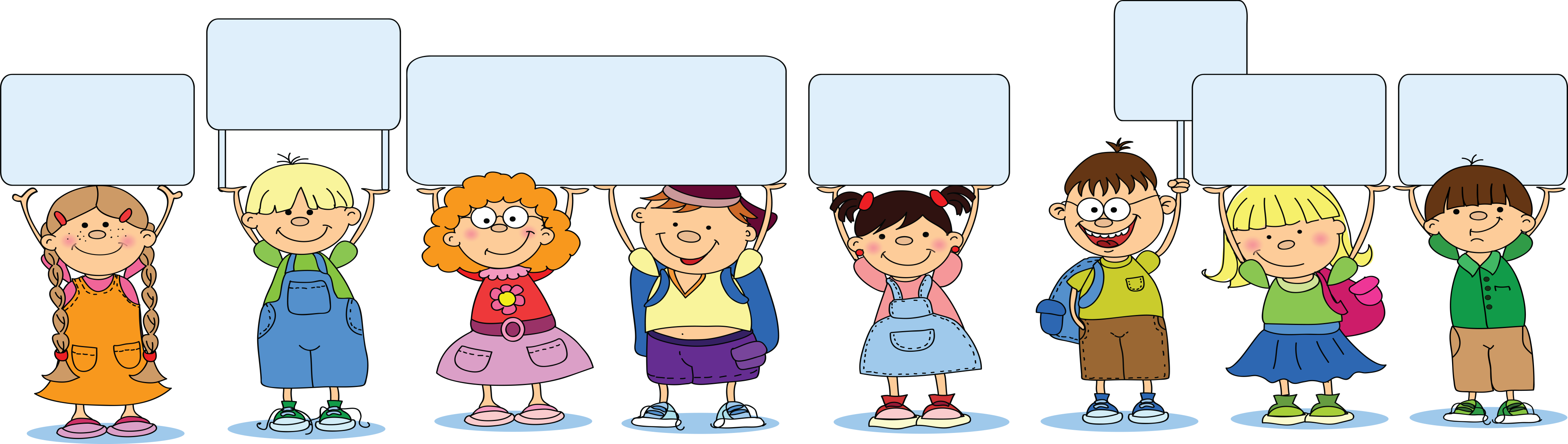 Я математичний знак,
складати числа я мастак!
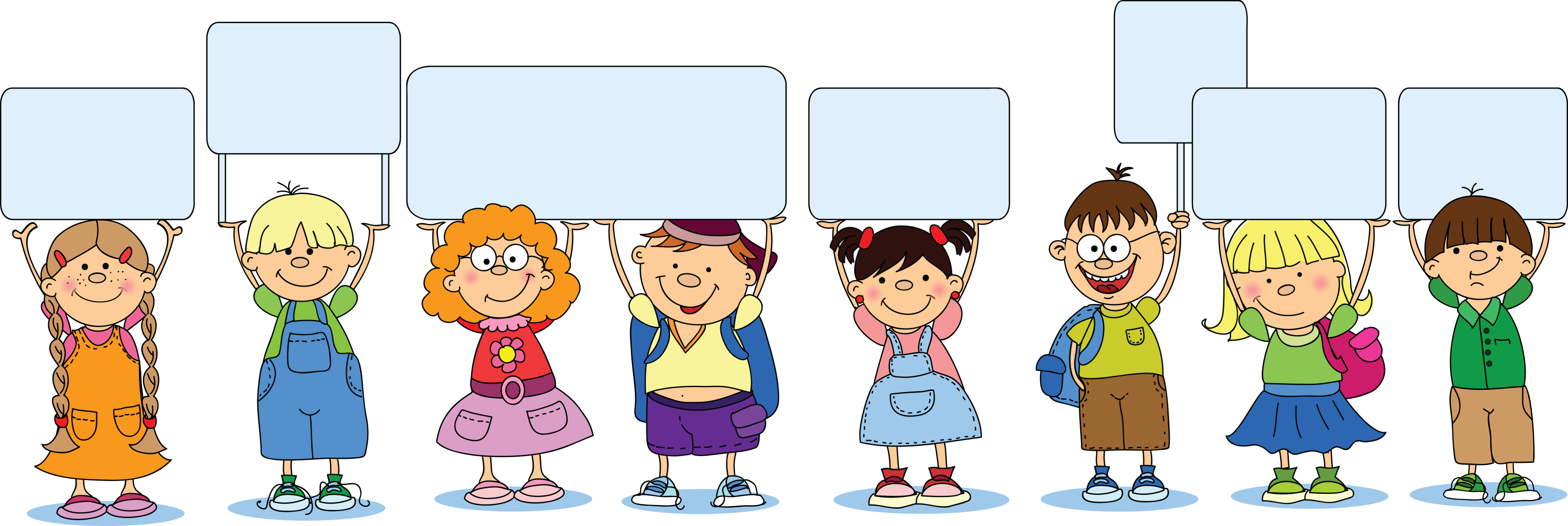 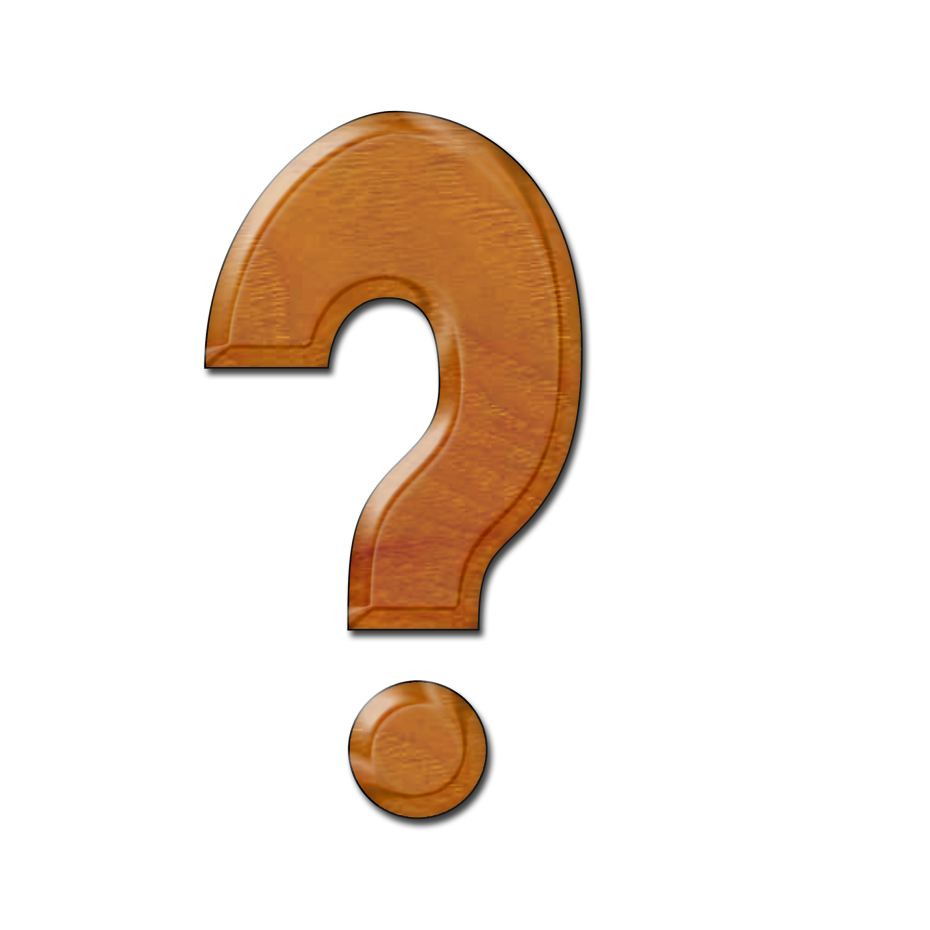 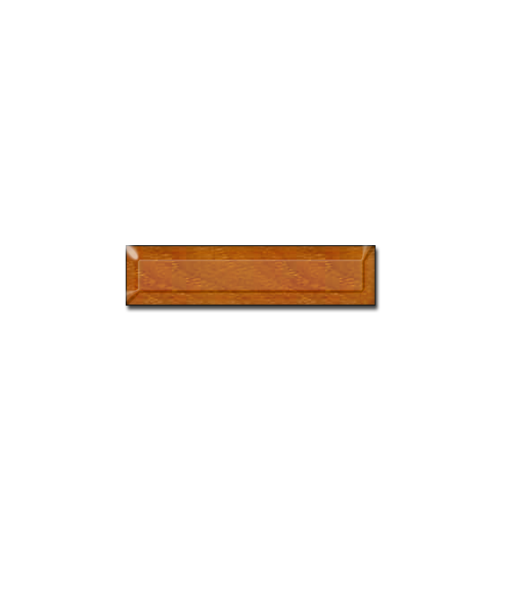 Я  теж математичний знак,
відняти щось я теж мастак!
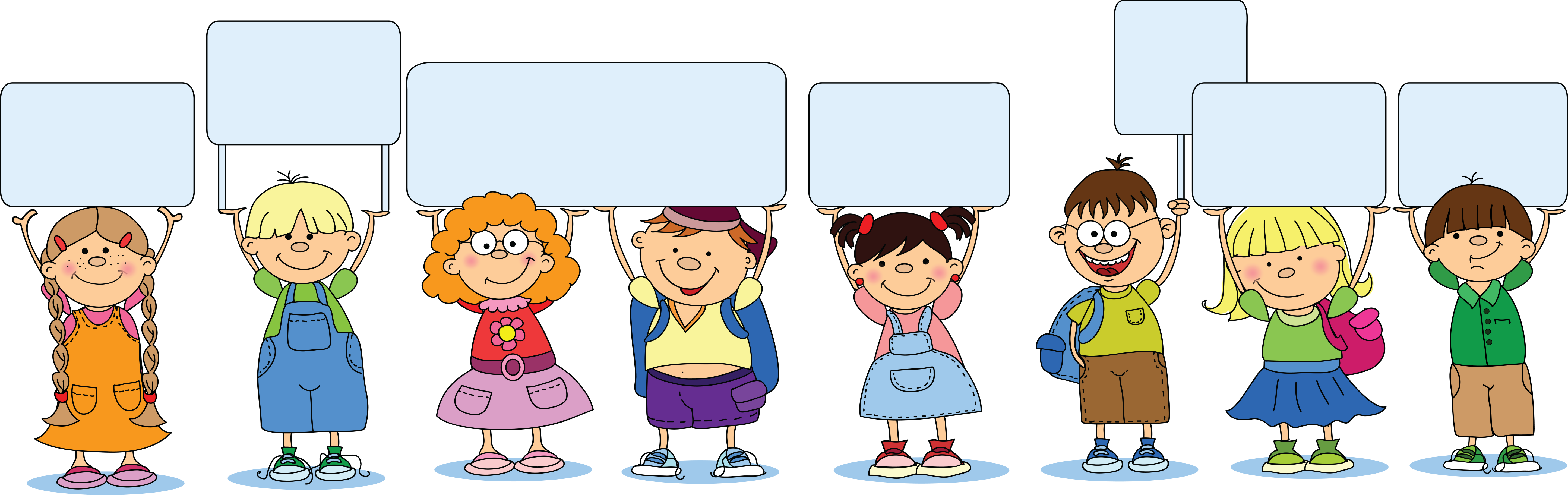 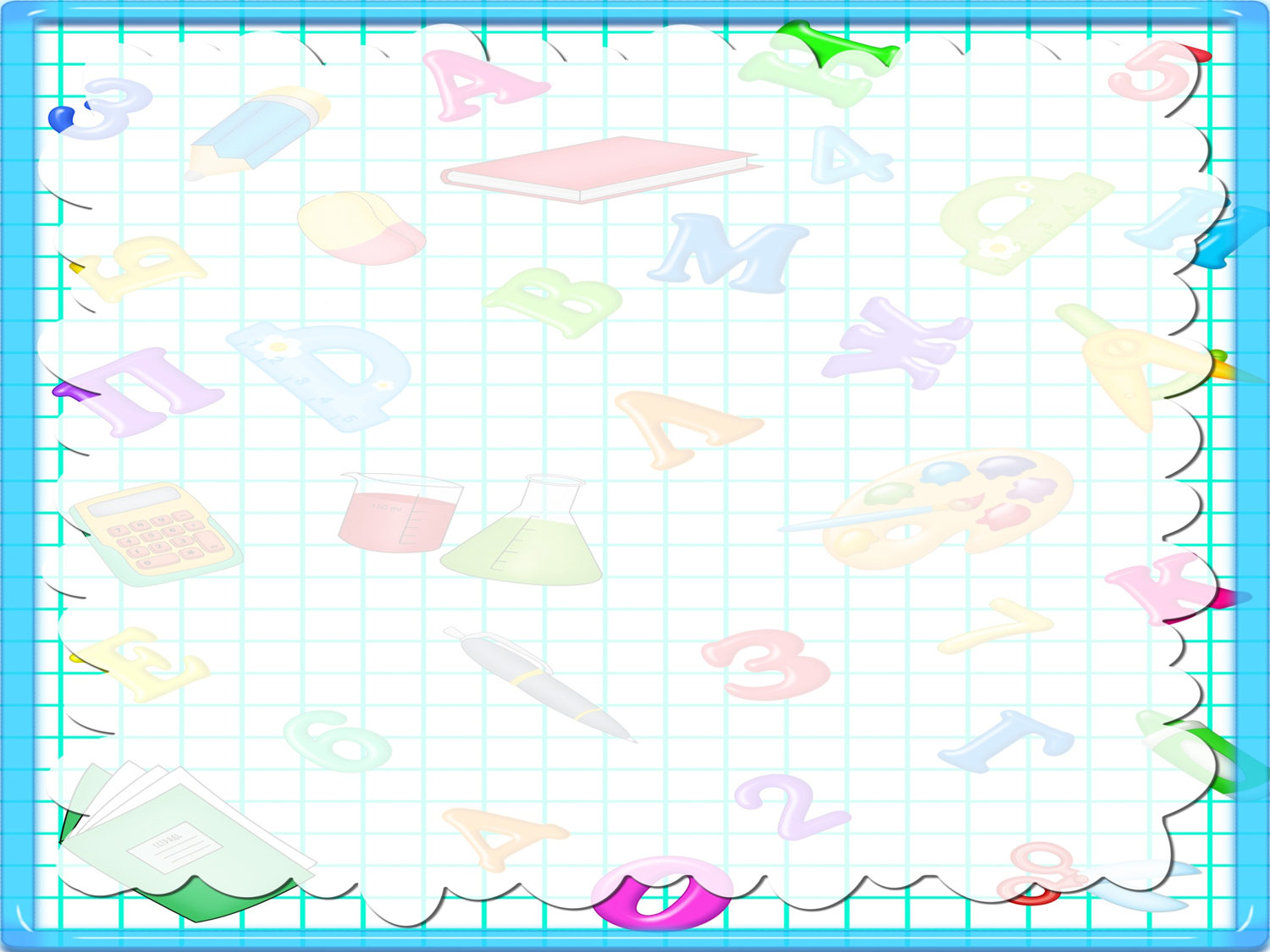 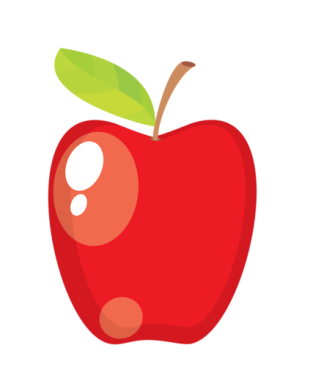 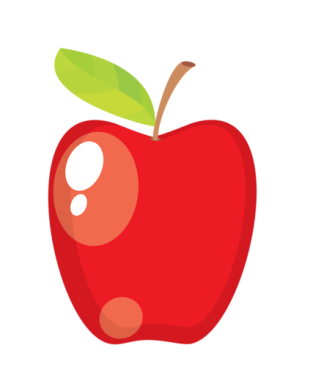 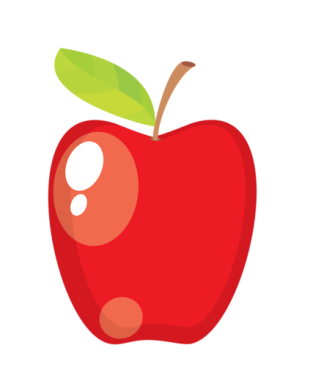 Скільки фруктів зібралаМінка?
5
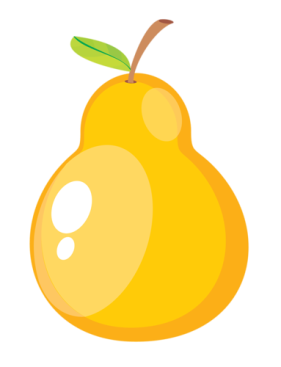 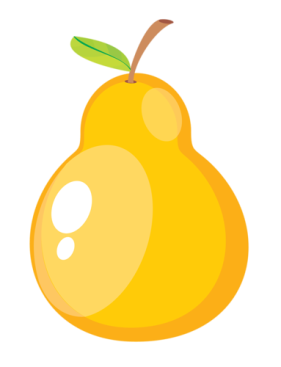 3+2=5
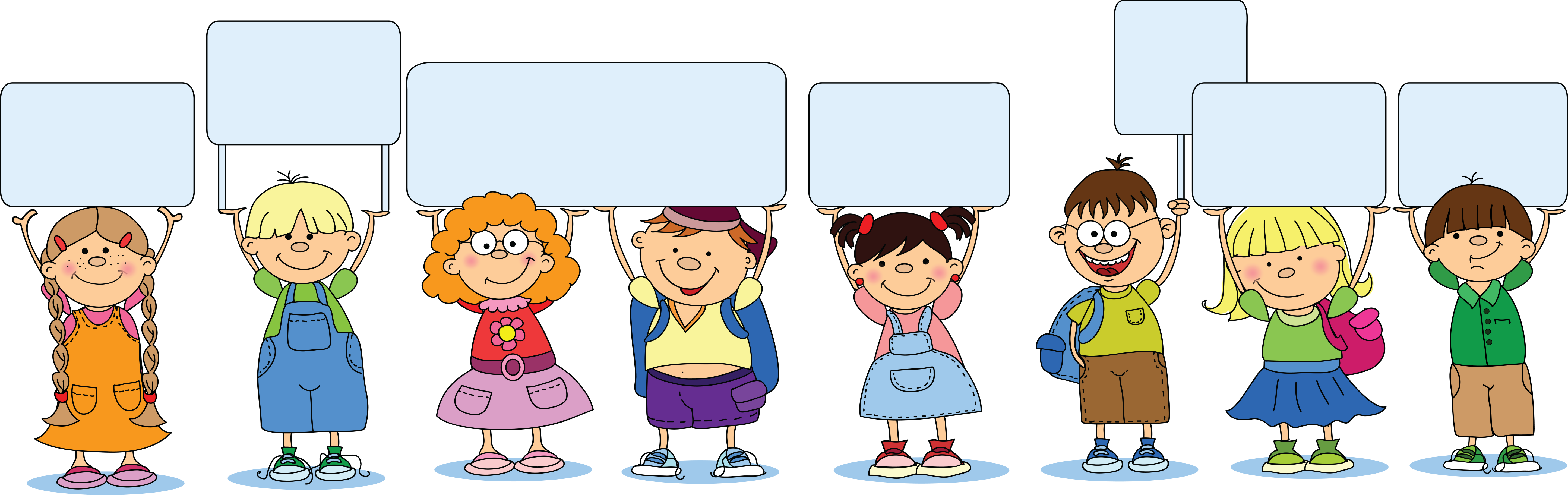 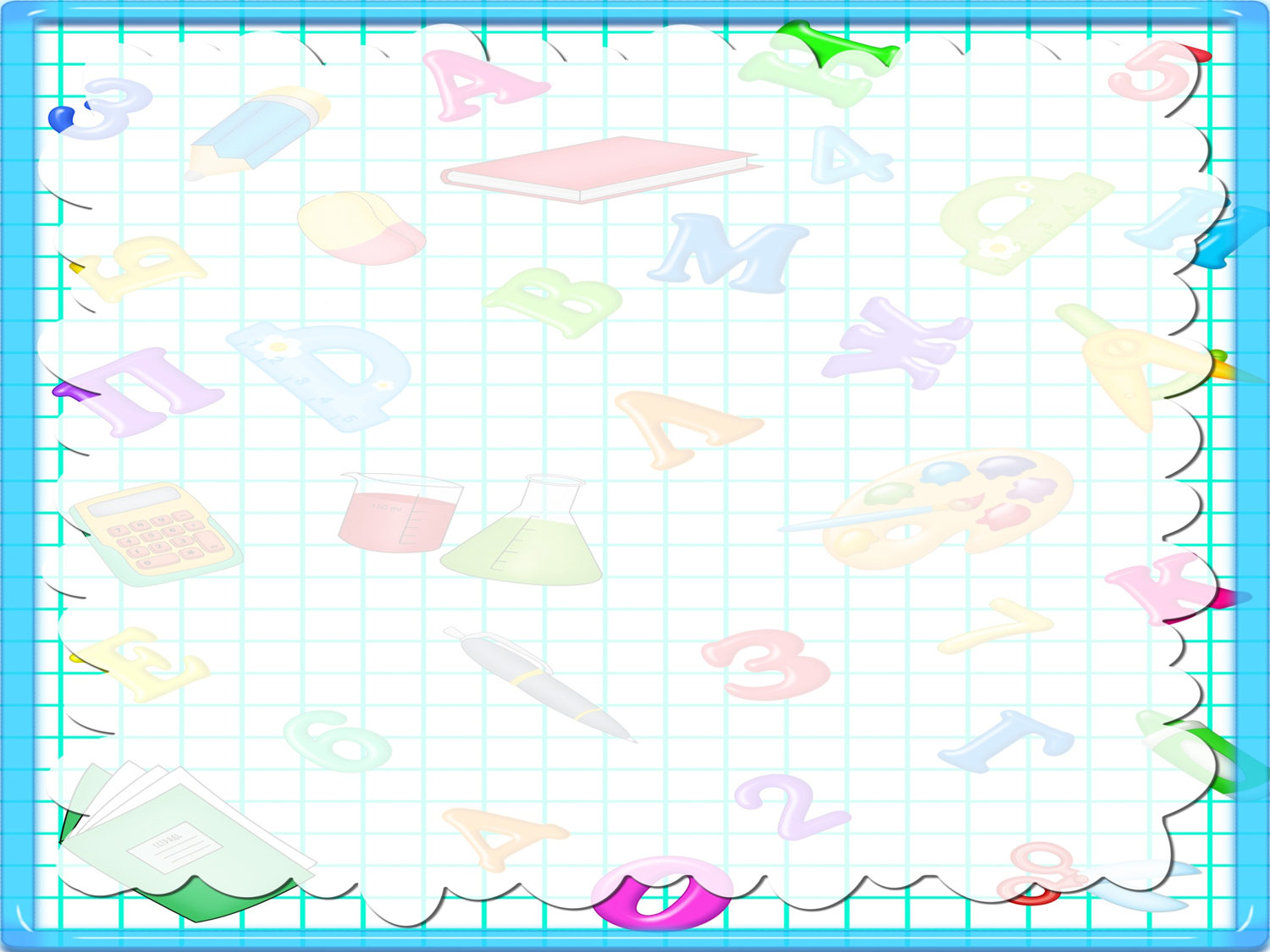 Мінка віддала яблучка. 
Скільки груш залишилось?
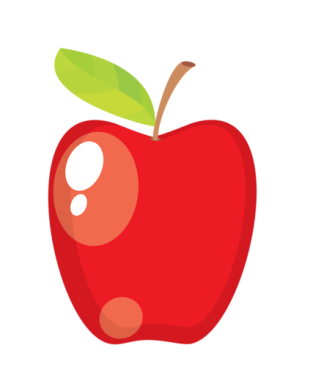 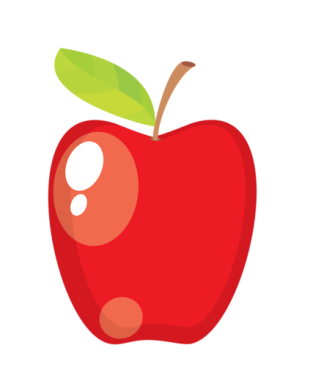 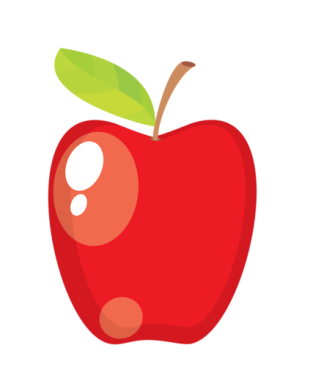 2
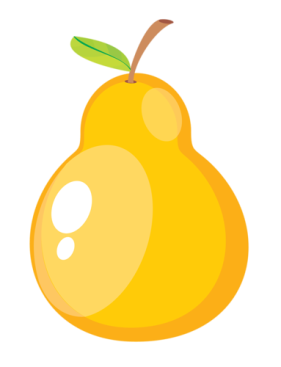 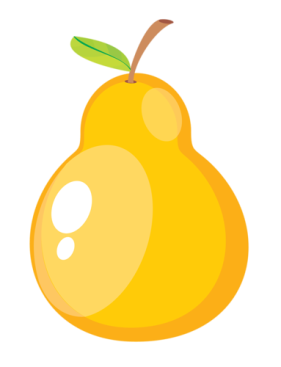 5-3=2
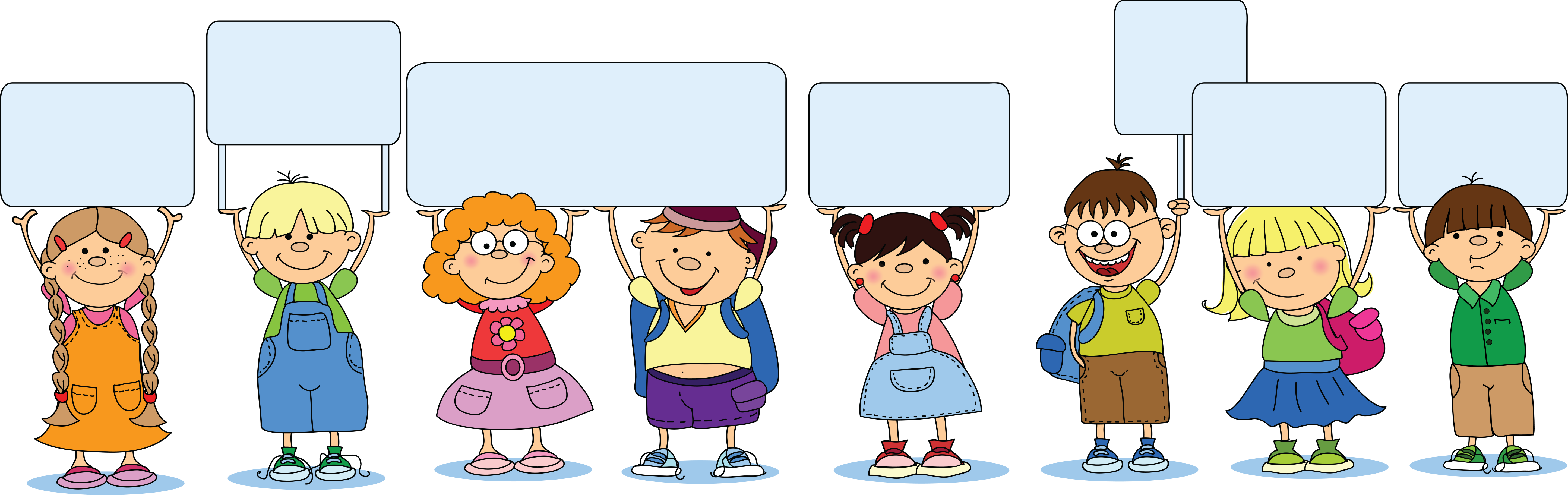 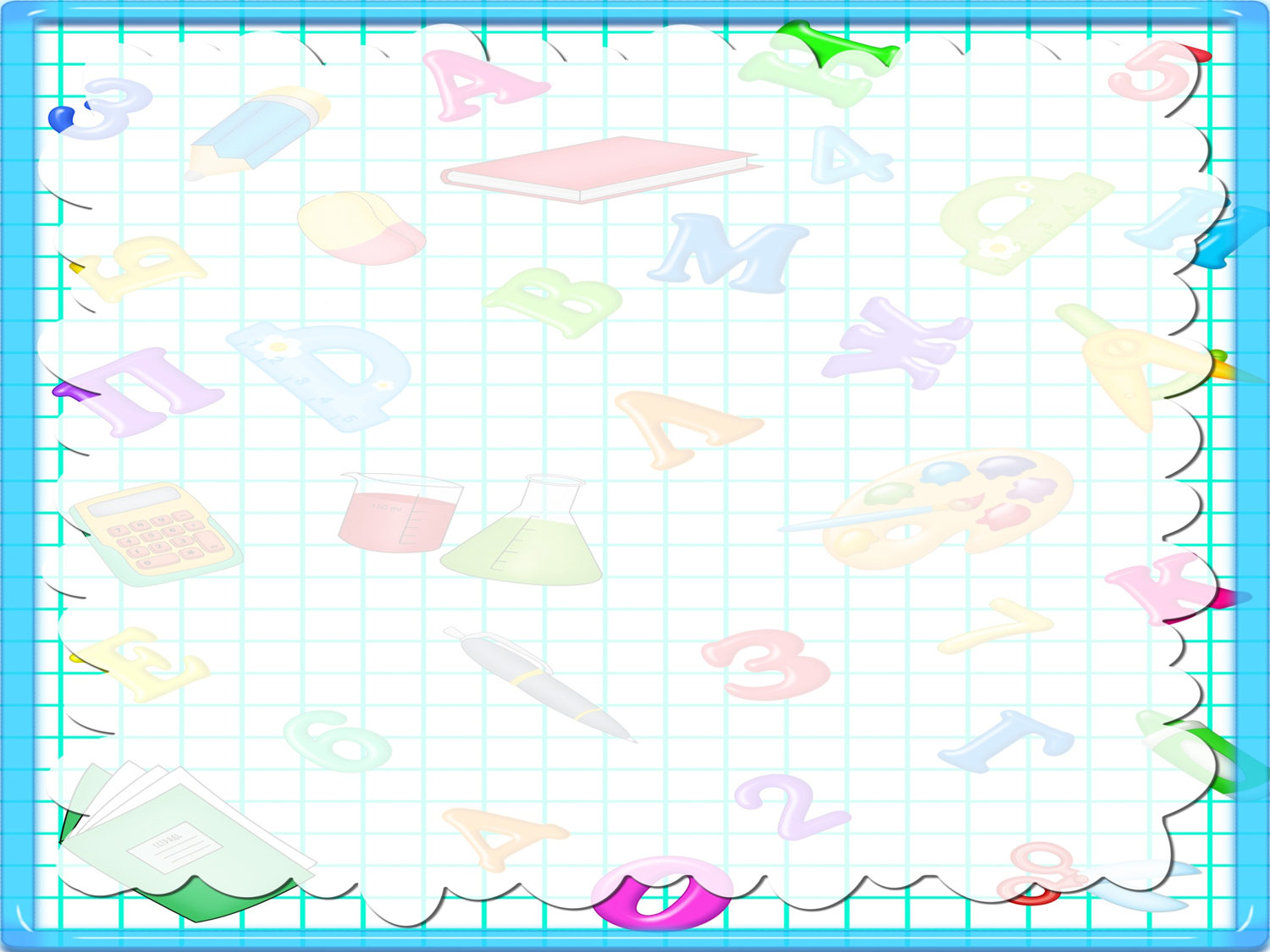 Мінка з’їла груші. 
Скільки яблук залишилось?
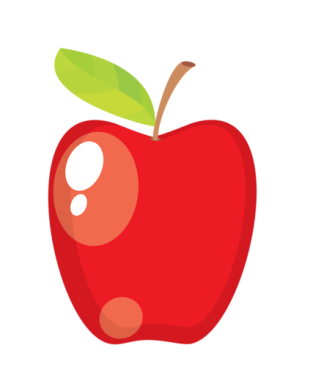 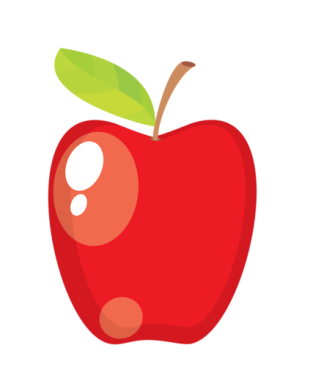 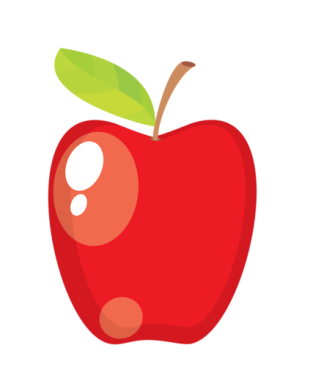 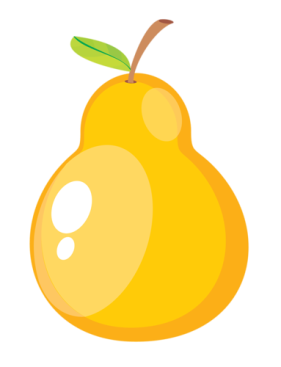 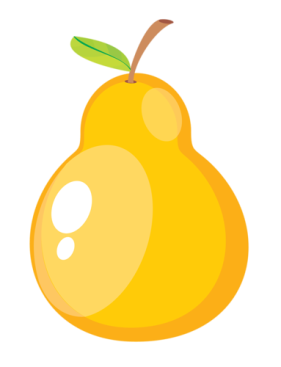 3
5-2=3
6-2=4
5-2=3
5 + 1 = 6
6 – 5 = 1
6 – 1 = 5
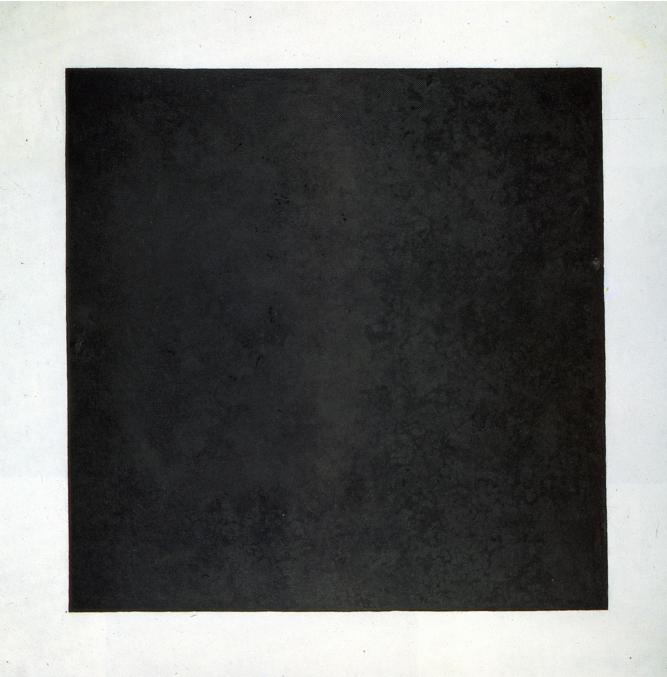